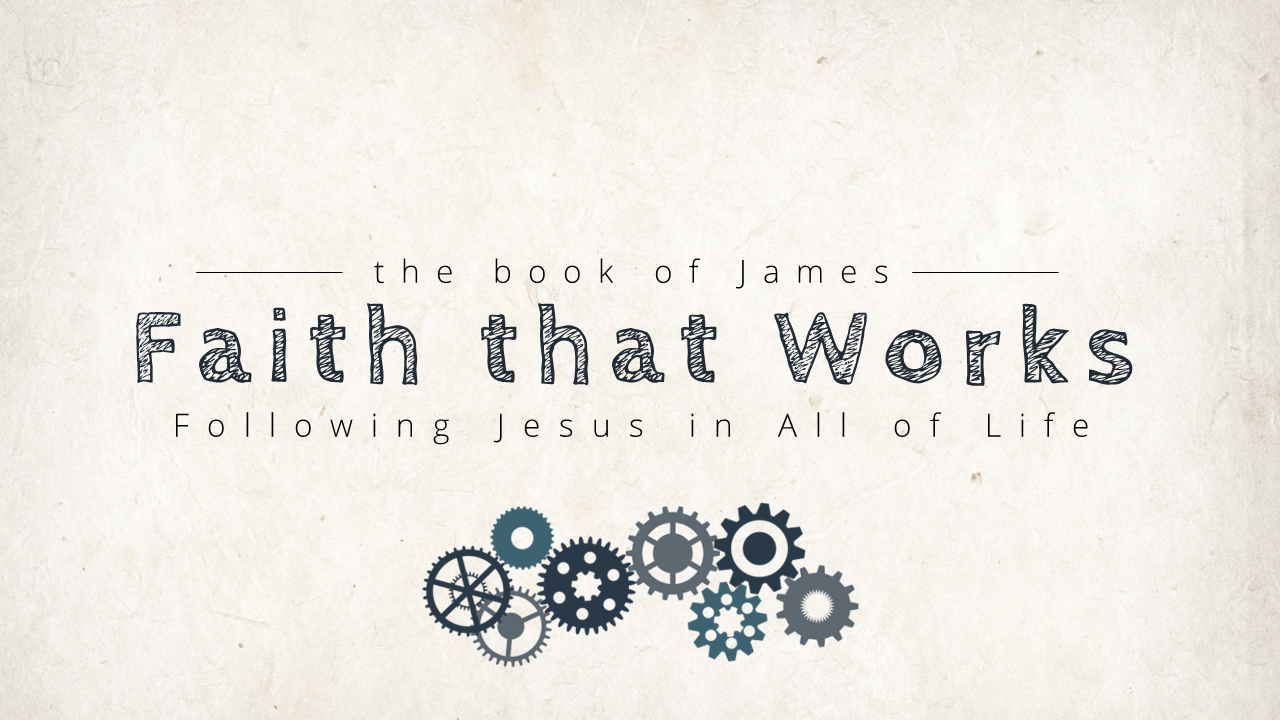 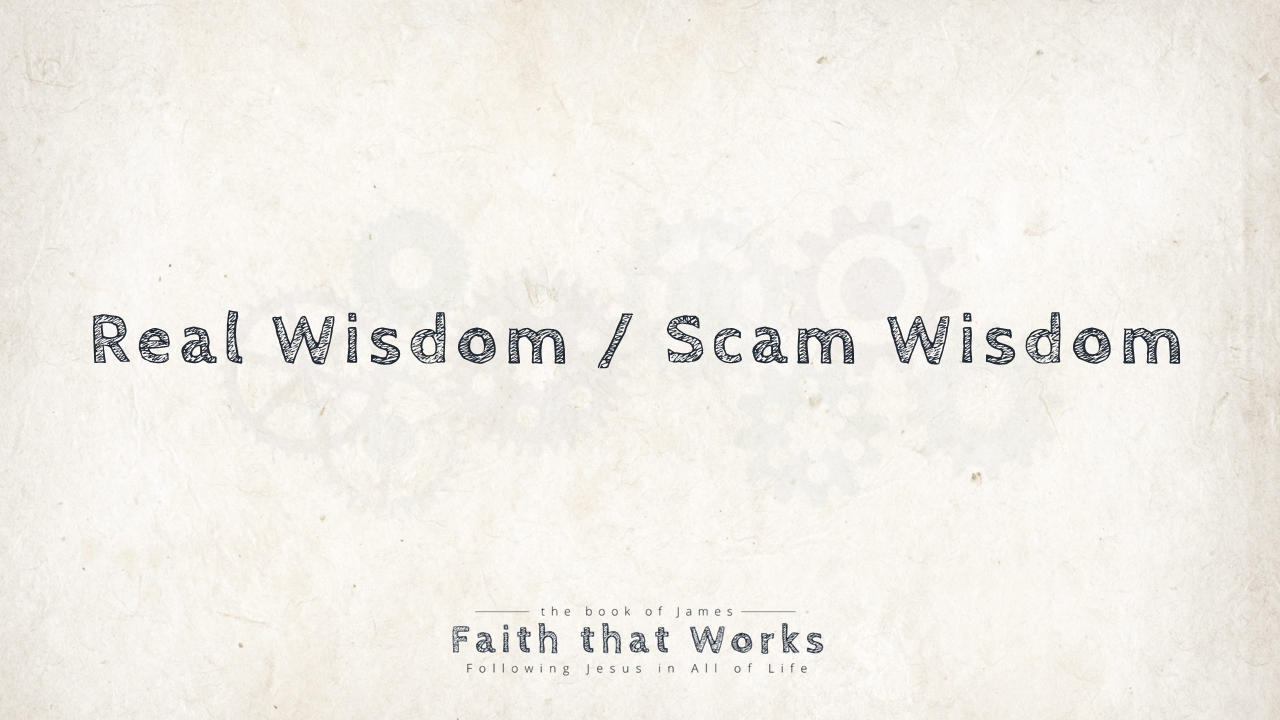 Real Wisdom / Scam Wisdom
[Speaker Notes: Title]
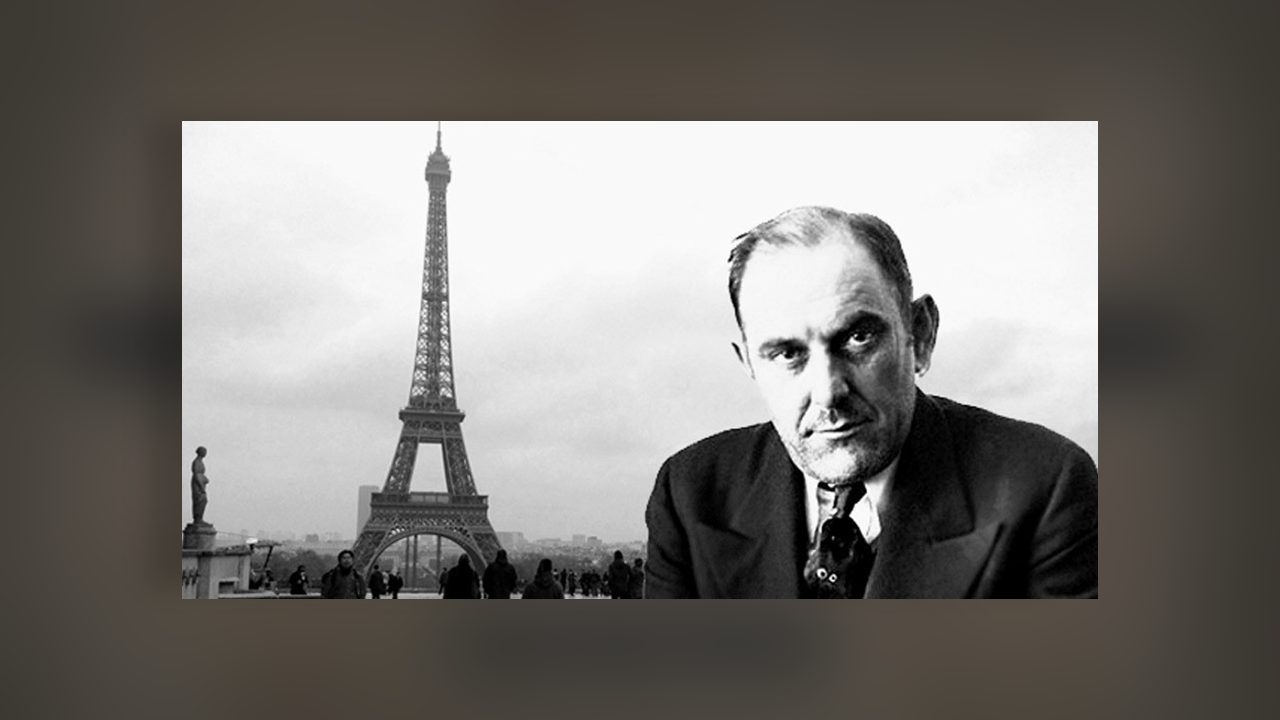 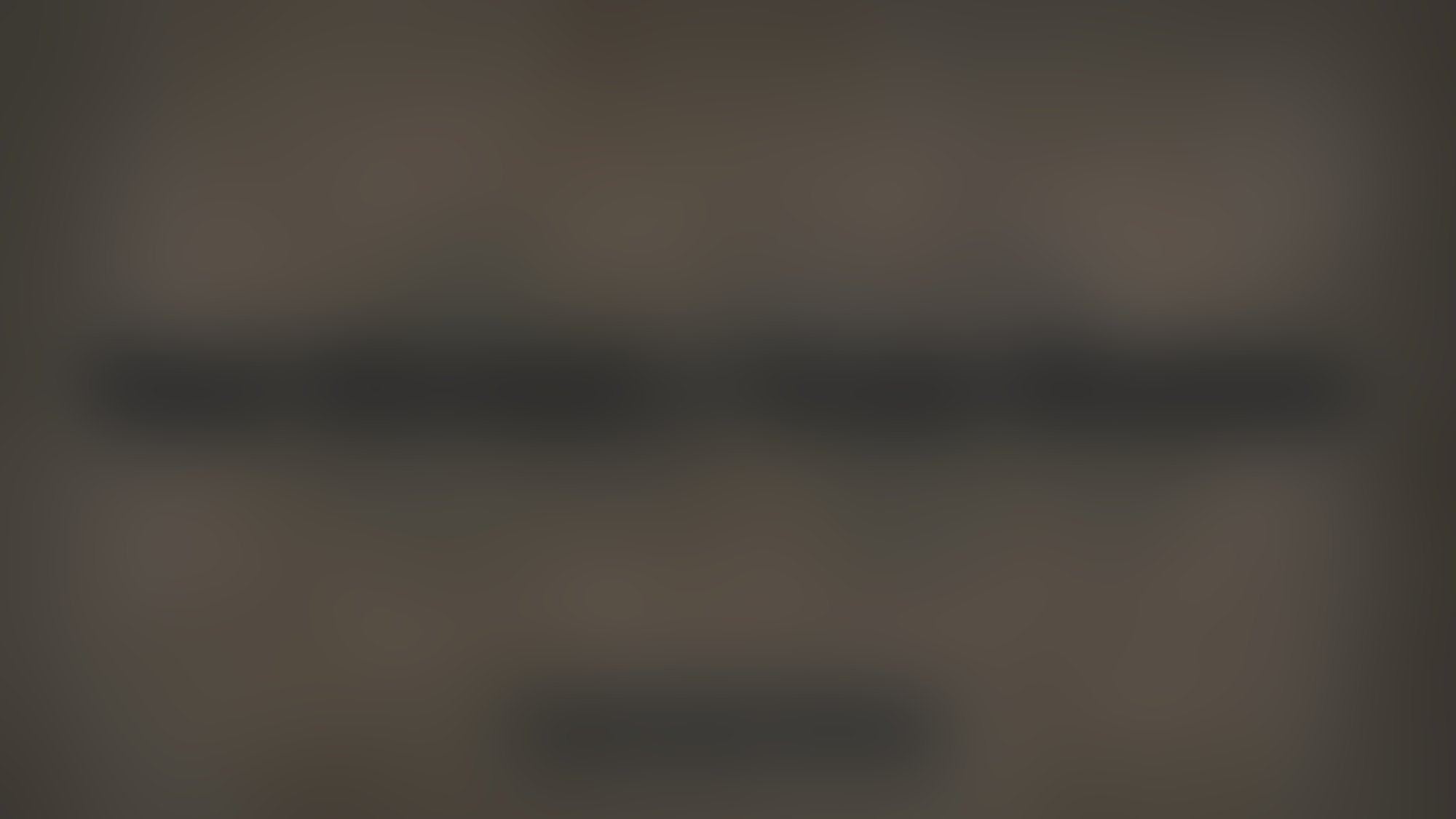 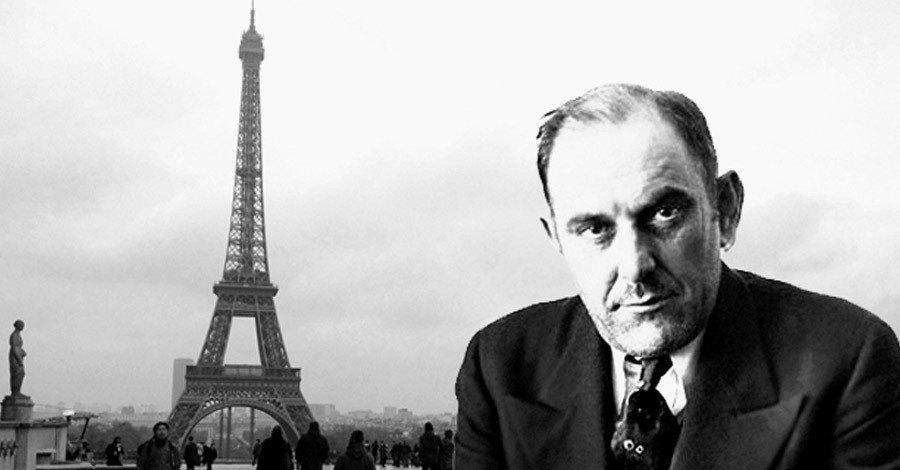 [Speaker Notes: Title]
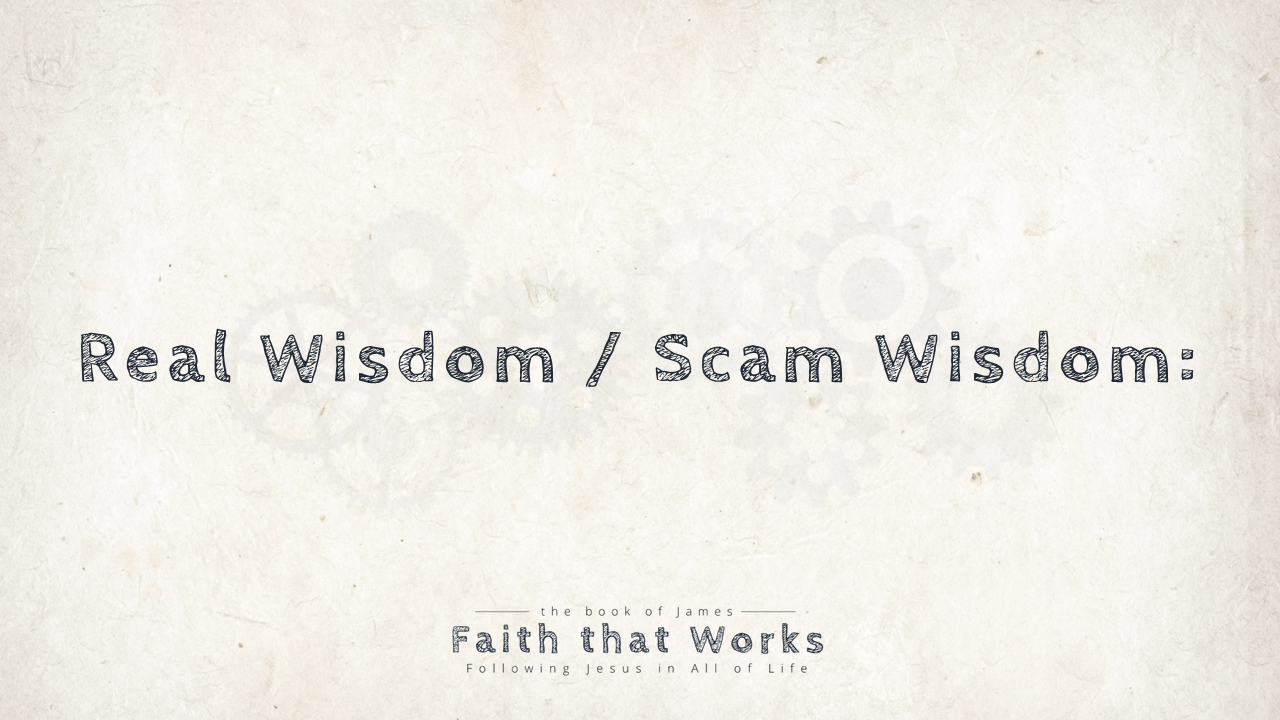 Real Wisdom / Scam Wisdom:
[Speaker Notes: George C. Parker]
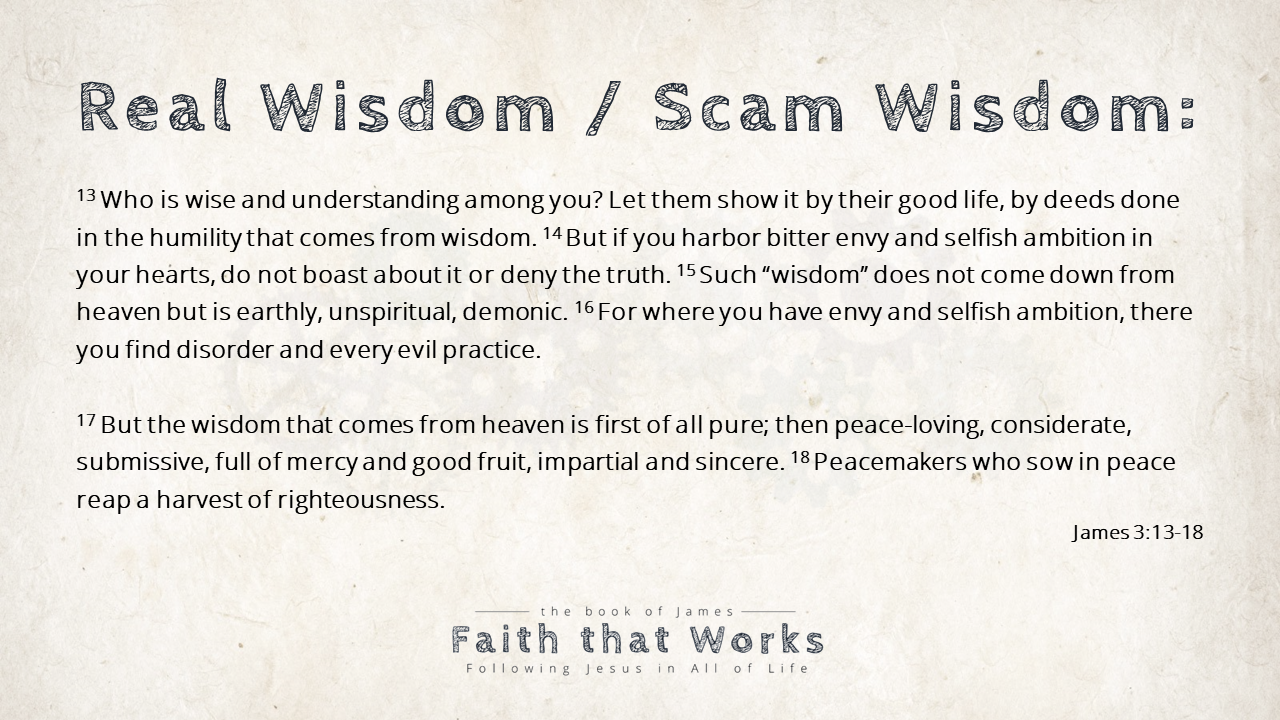 Real Wisdom / Scam Wisdom:
13 Who is wise and understanding among you? Let them show it by their good life, by deeds done in the humility that comes from wisdom. 14 But if you harbor bitter envy and selfish ambition in your hearts, do not boast about it or deny the truth. 15 Such “wisdom” does not come down from heaven but is earthly, unspiritual, demonic. 16 For where you have envy and selfish ambition, there you find disorder and every evil practice.

17 But the wisdom that comes from heaven is first of all pure; then peace-loving, considerate, submissive, full of mercy and good fruit, impartial and sincere. 18 Peacemakers who sow in peace reap a harvest of righteousness.
James 3:13-18
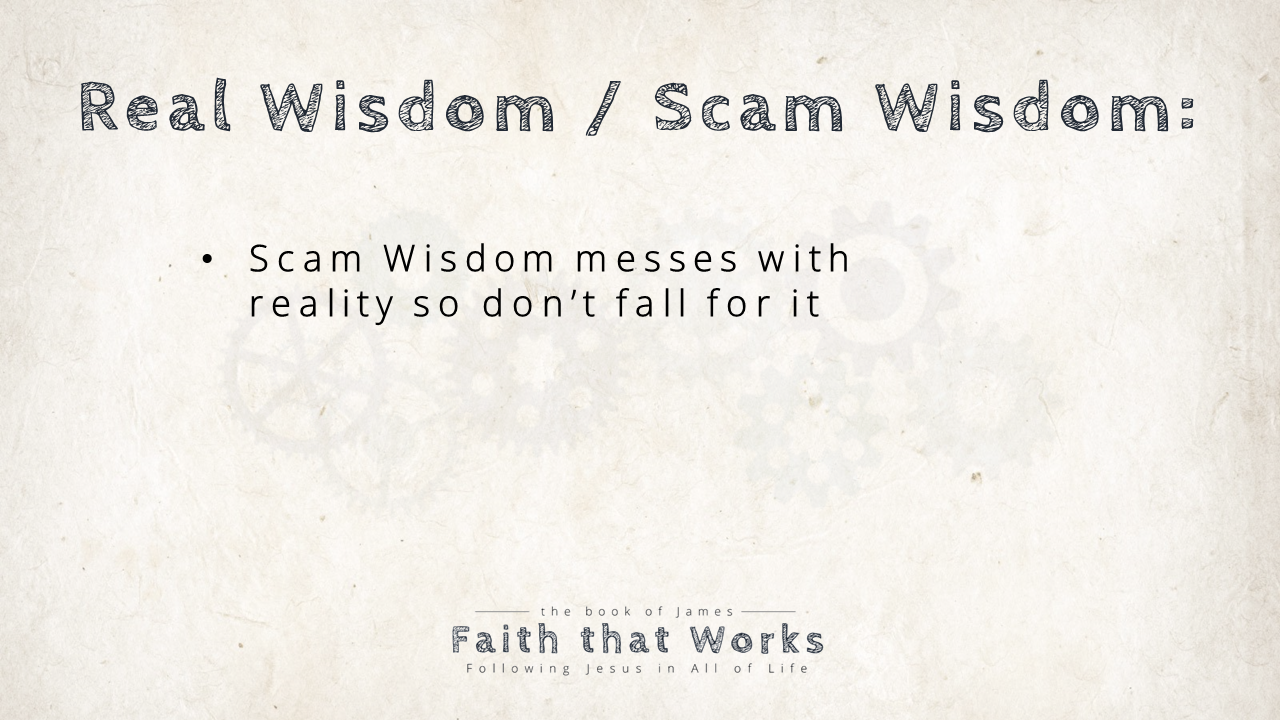 Real Wisdom / Scam Wisdom:
Scam Wisdom messes with reality so don’t fall for it
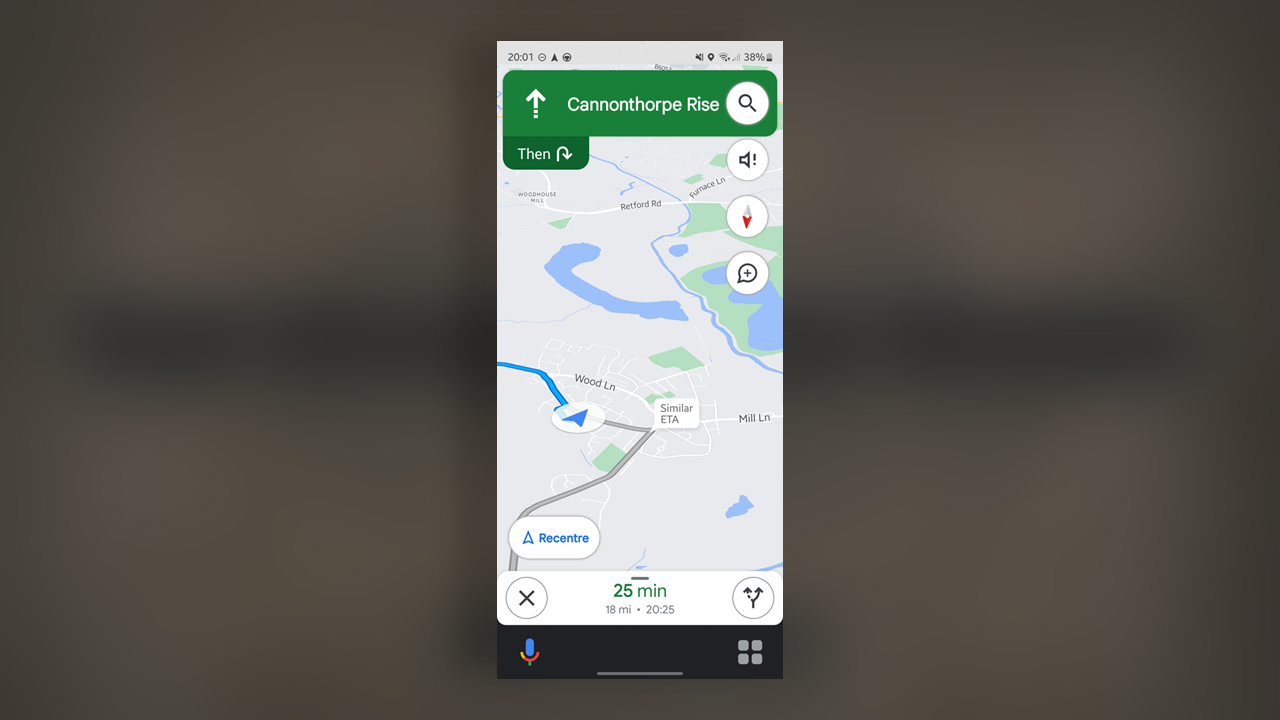 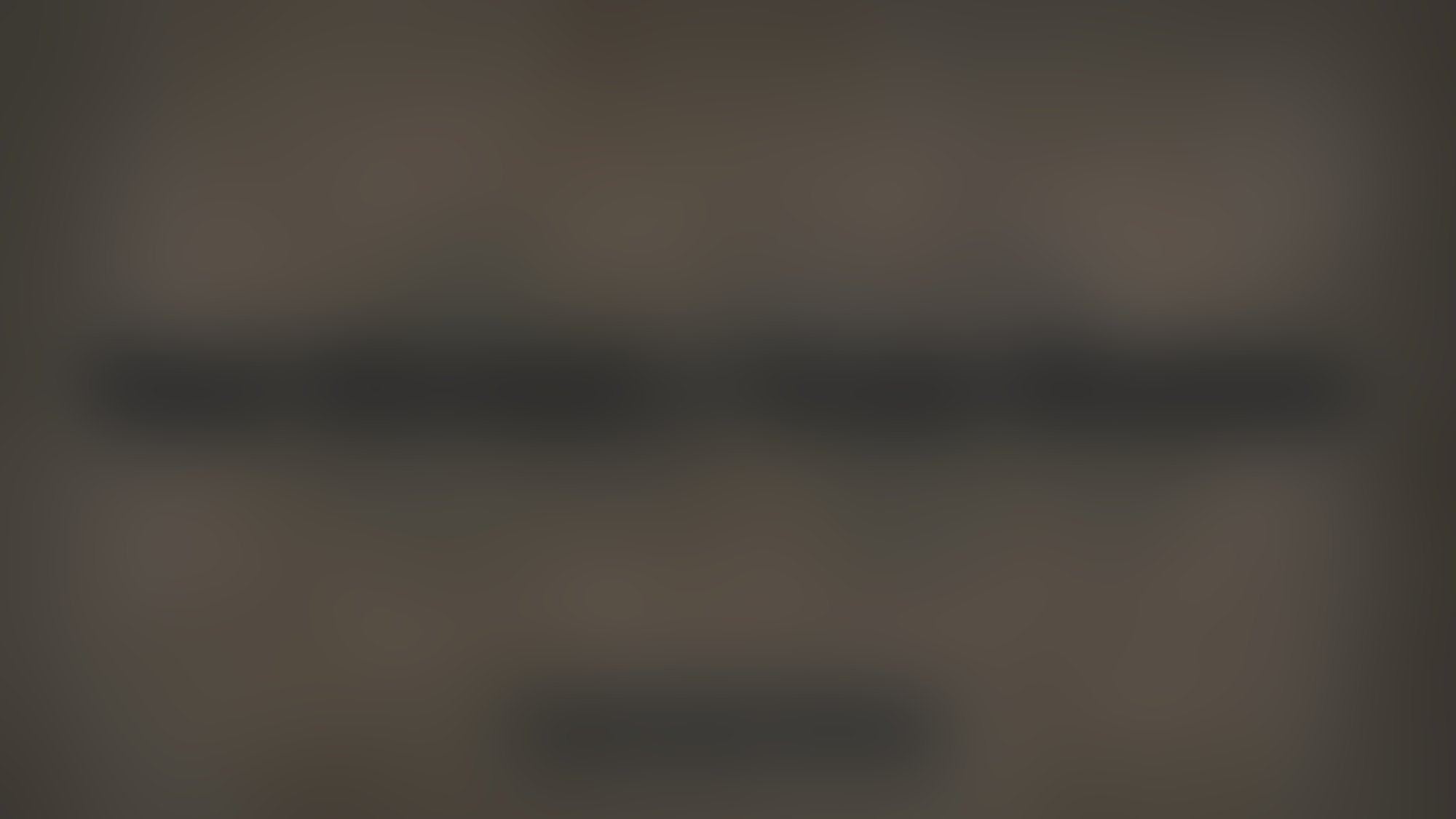 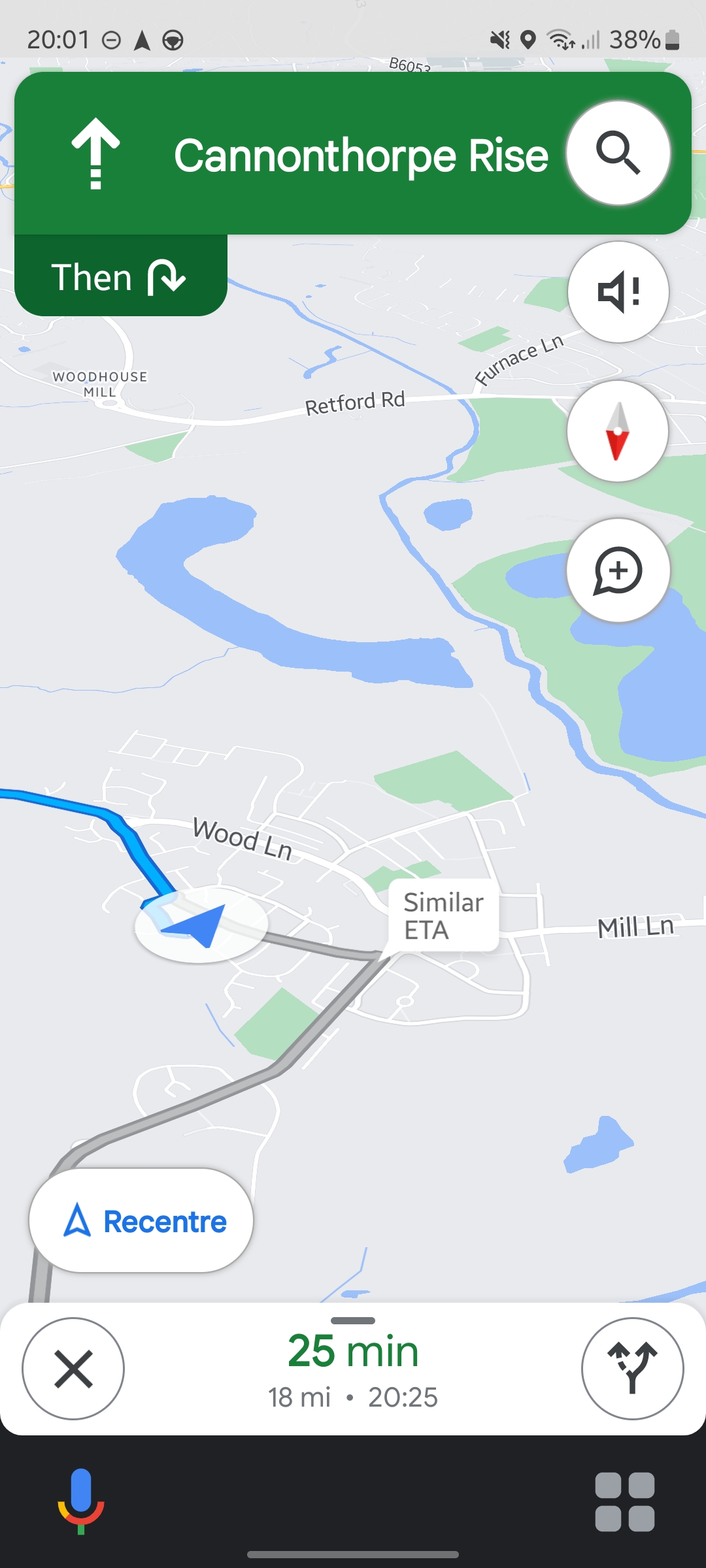 [Speaker Notes: Title]
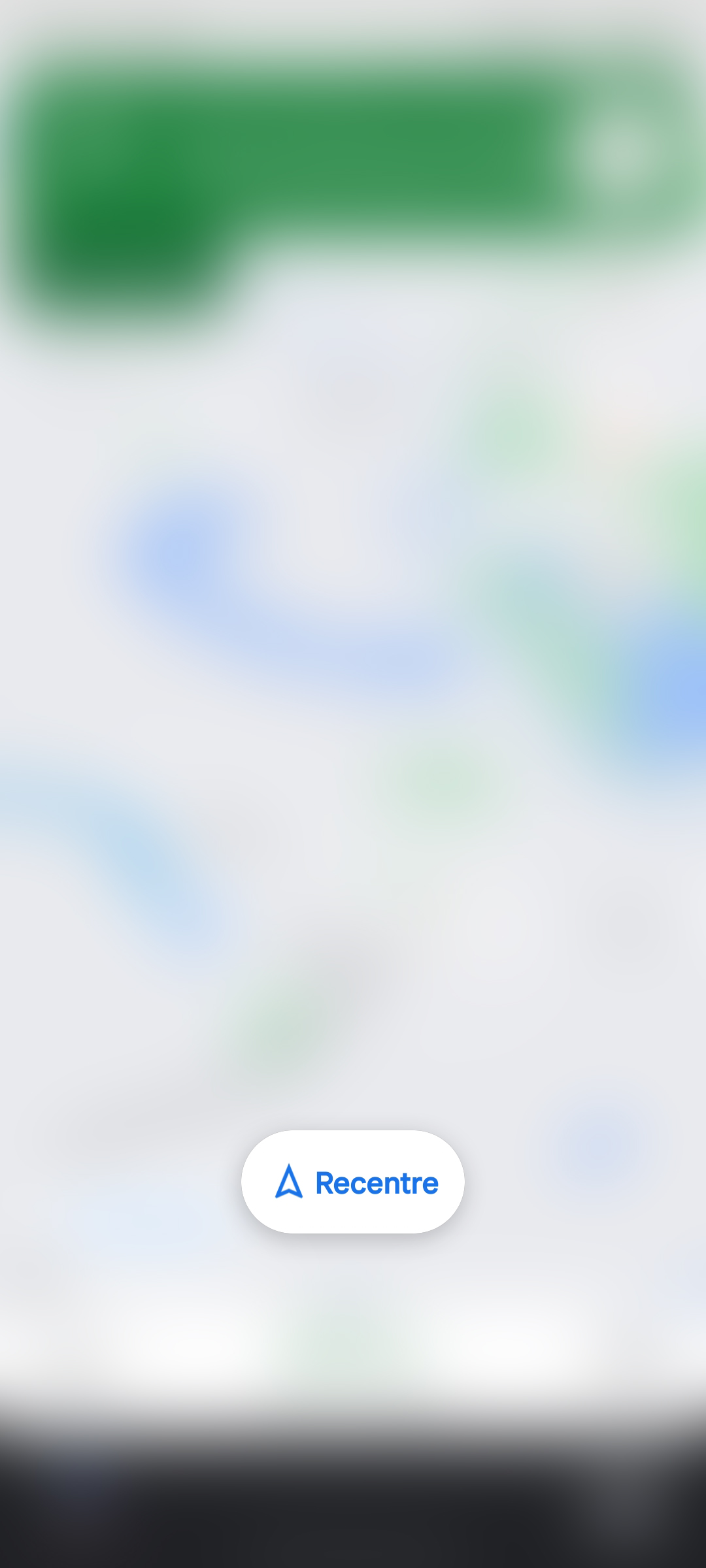 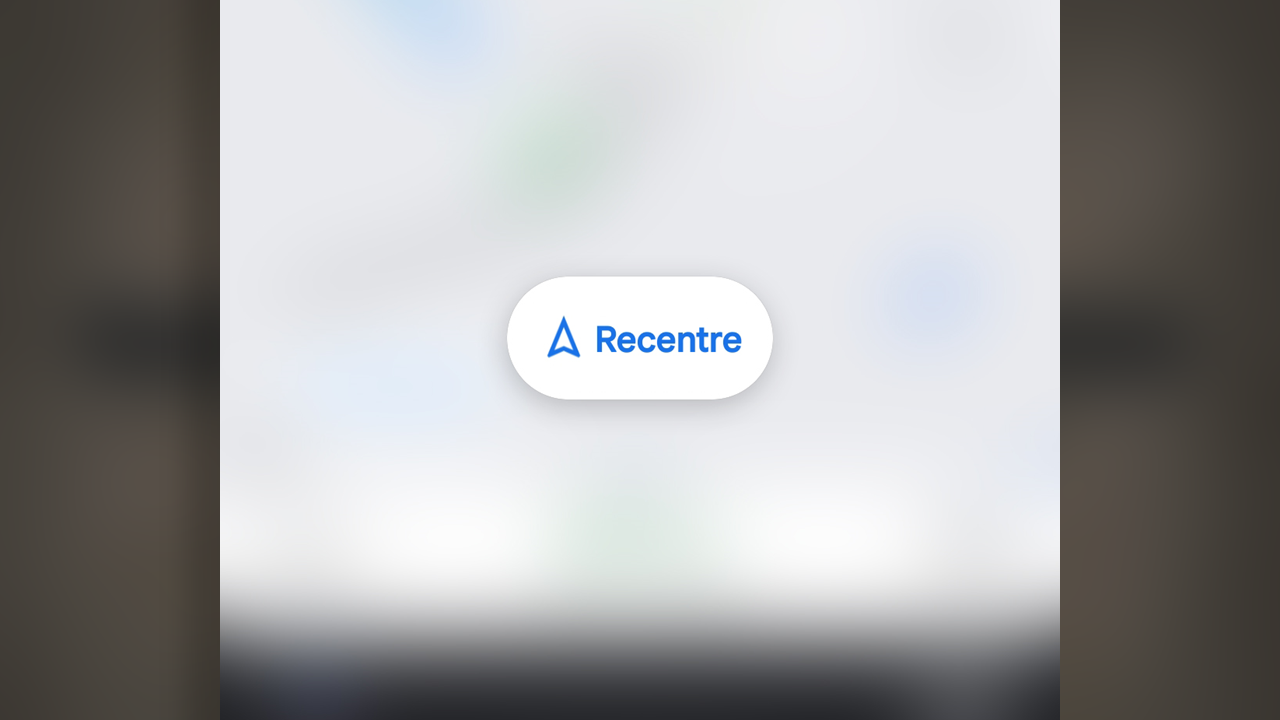 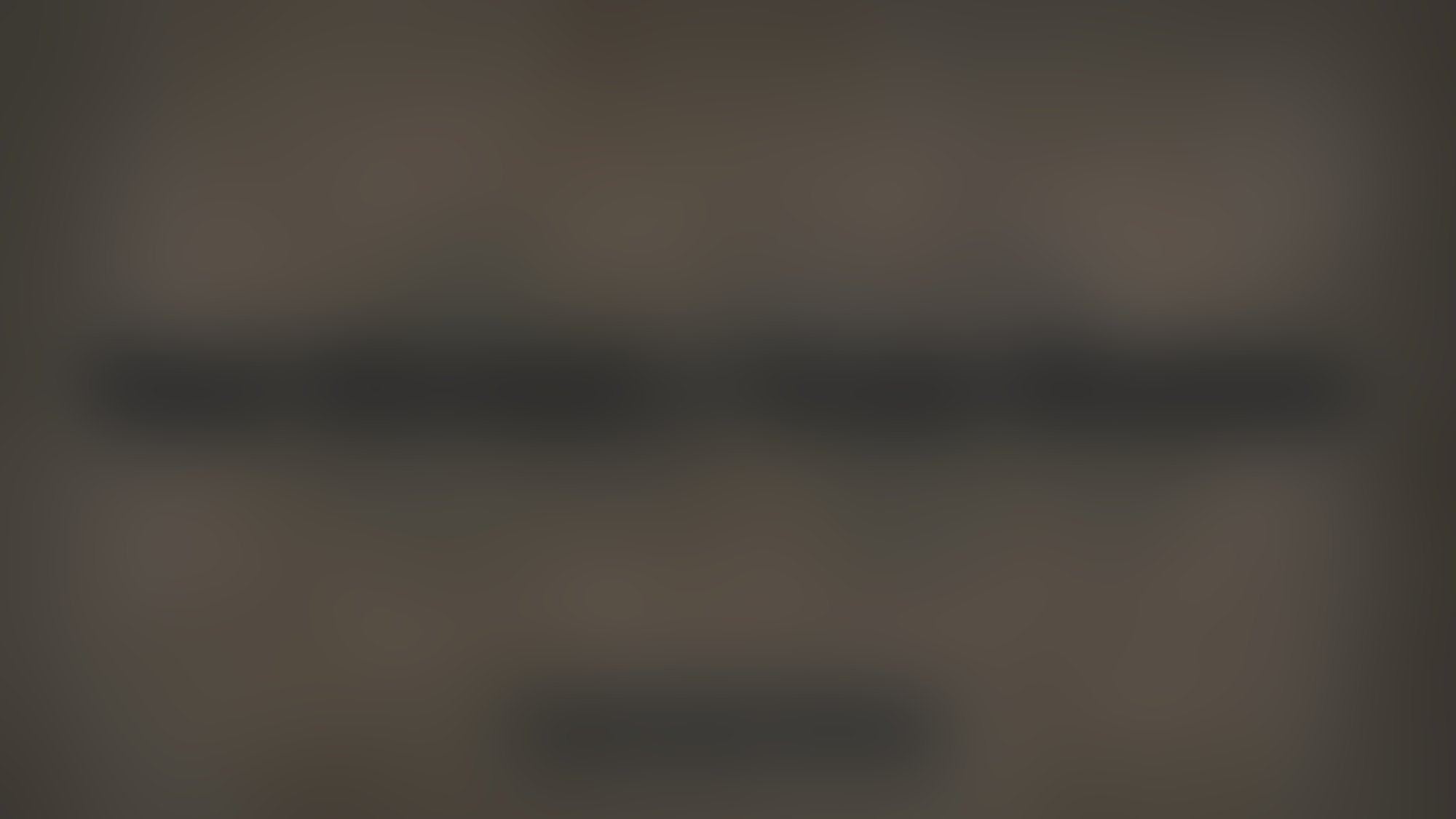 [Speaker Notes: Title]
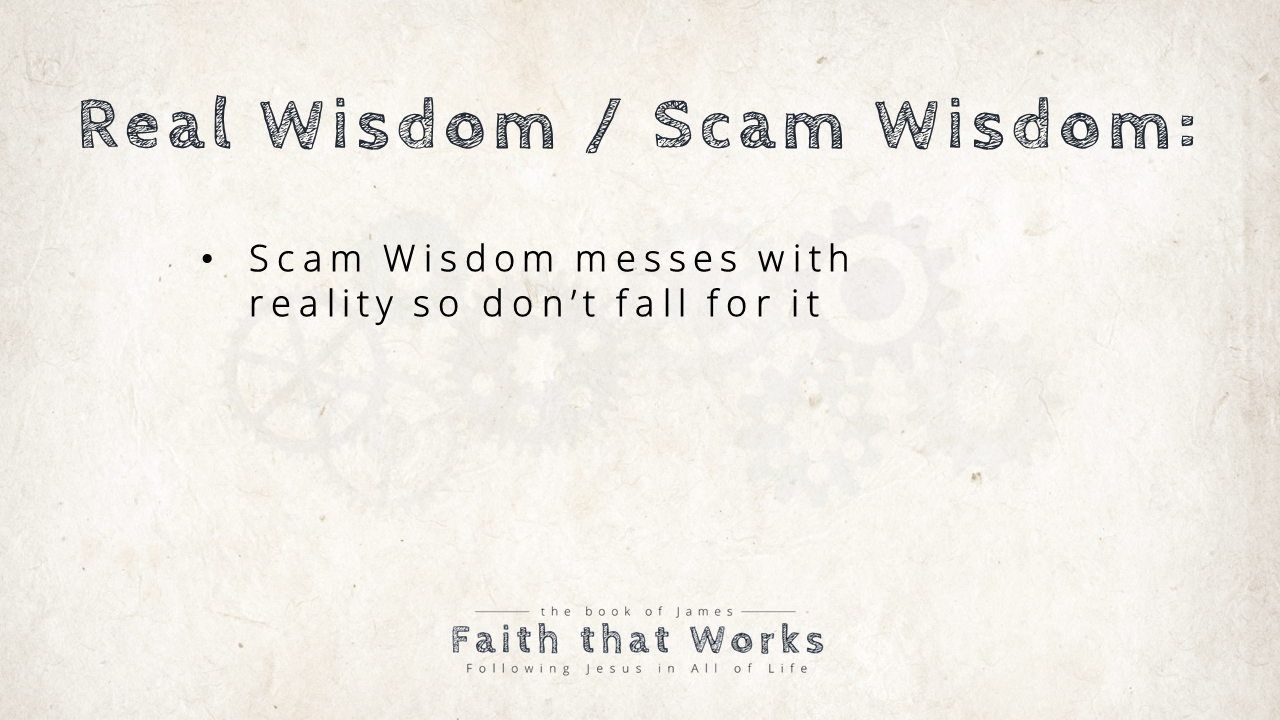 Real Wisdom / Scam Wisdom:
Scam Wisdom messes with reality so don’t fall for it
[Speaker Notes: Title]
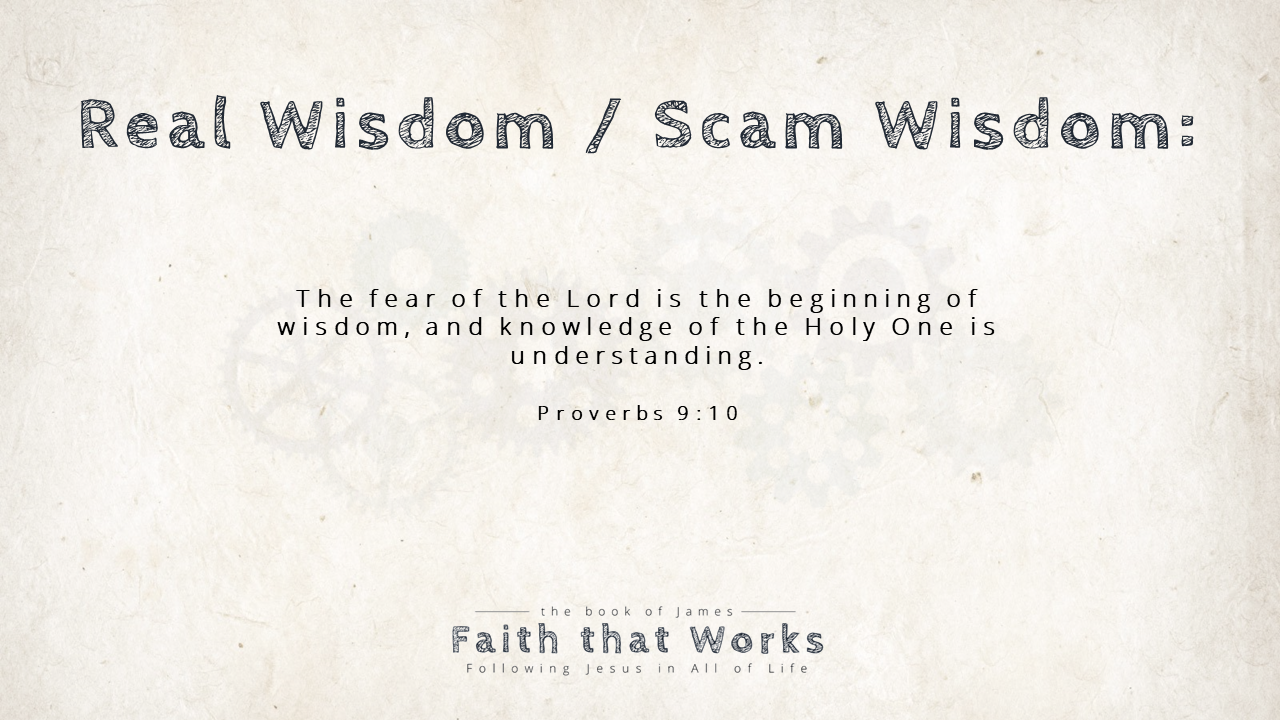 Real Wisdom / Scam Wisdom:
The fear of the Lord is the beginning of wisdom, and knowledge of the Holy One is understanding.

Proverbs 9:10
[Speaker Notes: Title]
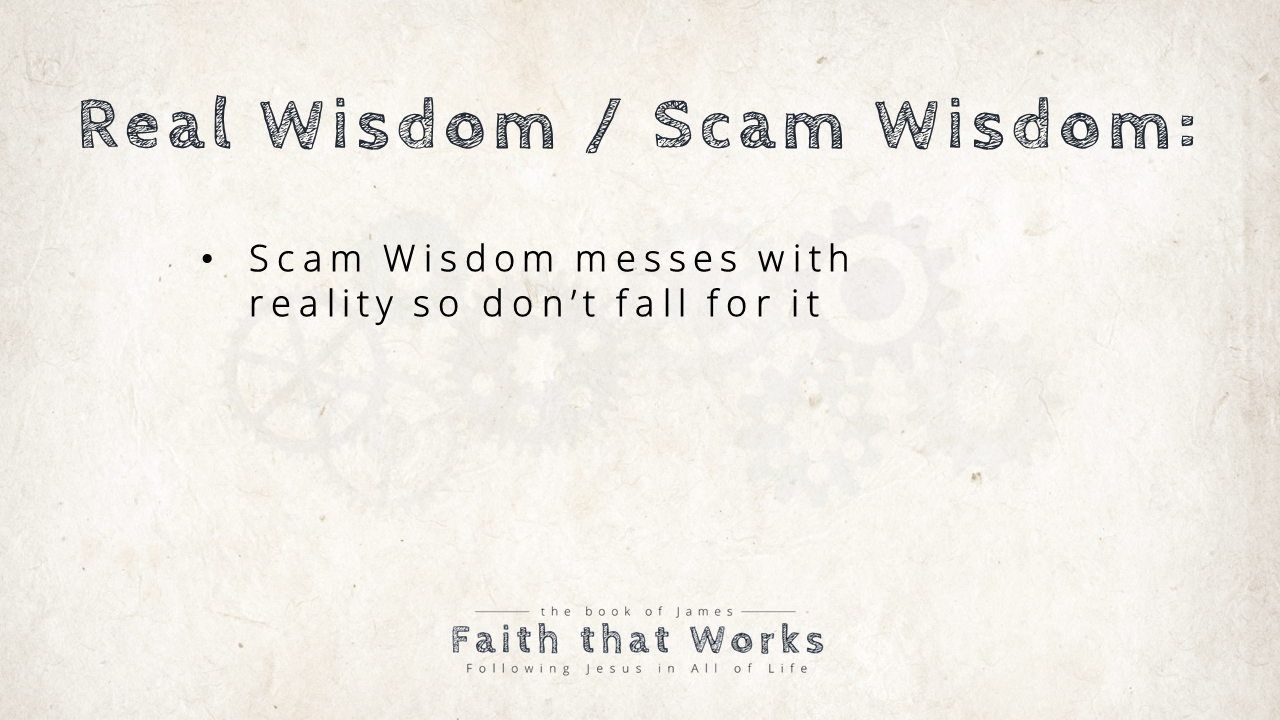 Real Wisdom / Scam Wisdom:
Scam Wisdom messes with reality so don’t fall for it
[Speaker Notes: Title]
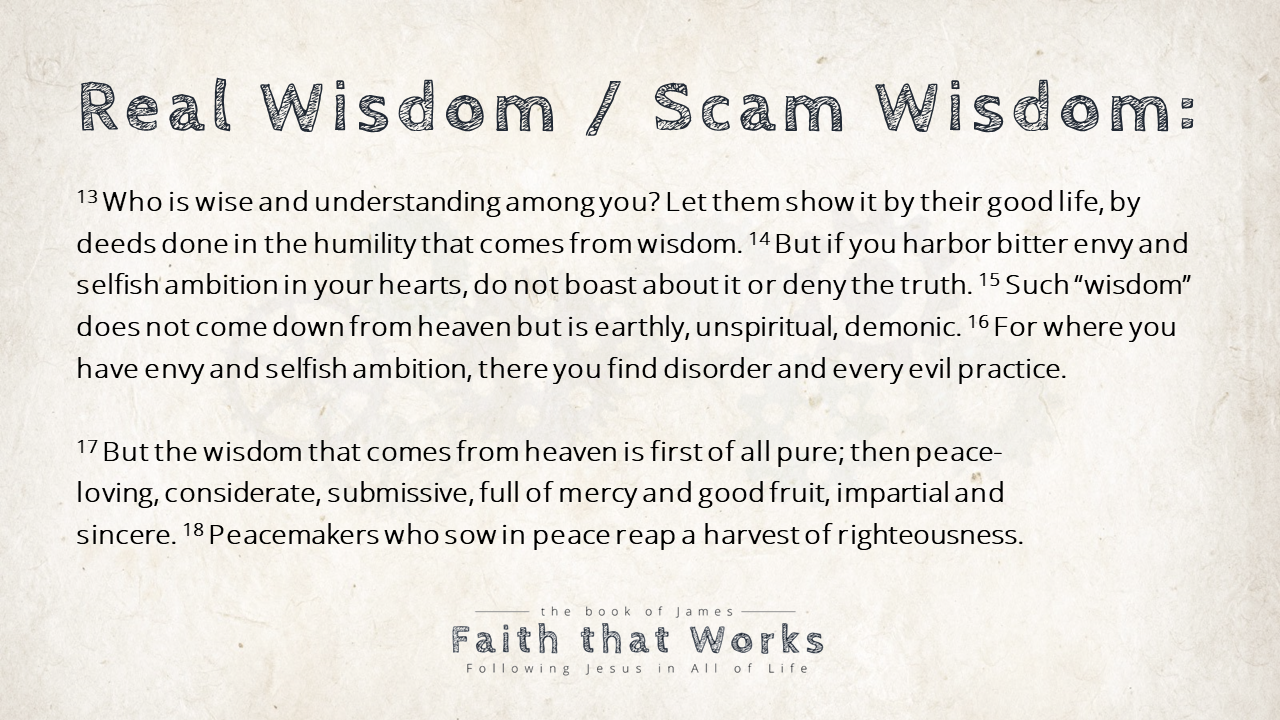 Real Wisdom / Scam Wisdom:
13 Who is wise and understanding among you? Let them show it by their good life, by deeds done in the humility that comes from wisdom. 14 But if you harbor bitter envy and selfish ambition in your hearts, do not boast about it or deny the truth. 15 Such “wisdom” does not come down from heaven but is earthly, unspiritual, demonic. 16 For where you have envy and selfish ambition, there you find disorder and every evil practice.

17 But the wisdom that comes from heaven is first of all pure; then peace-loving, considerate, submissive, full of mercy and good fruit, impartial and sincere. 18 Peacemakers who sow in peace reap a harvest of righteousness.
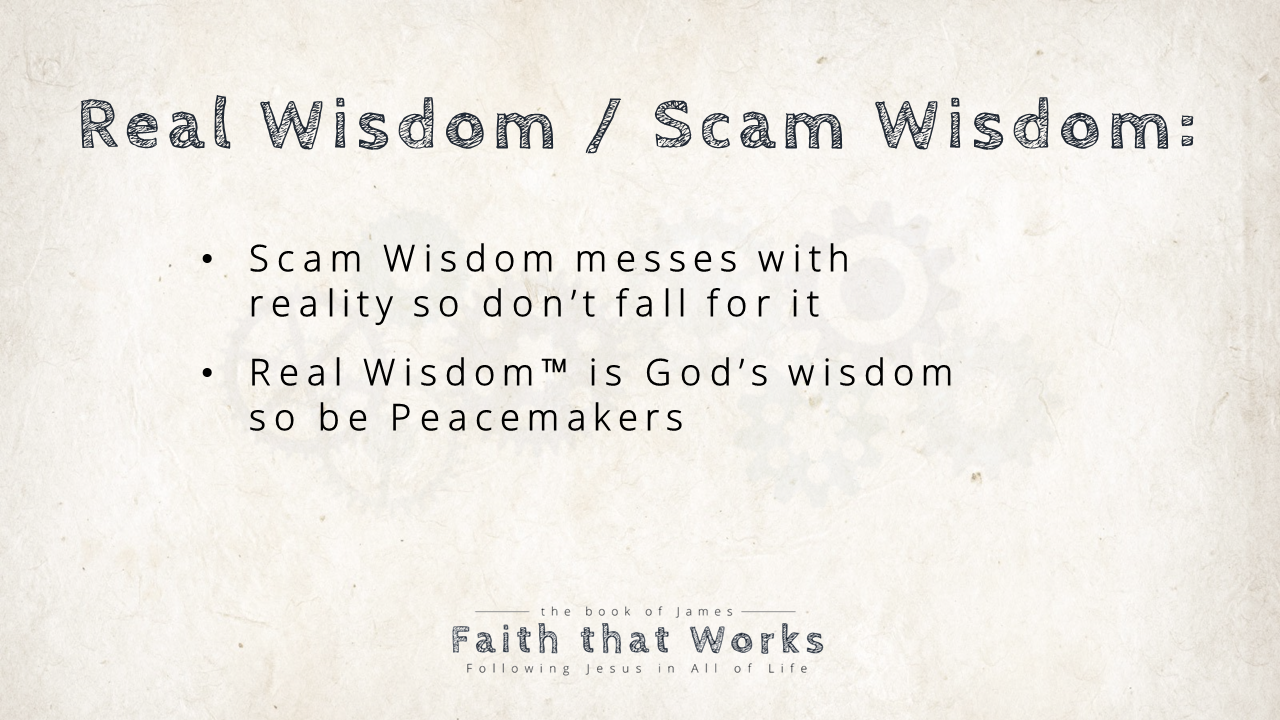 Real Wisdom / Scam Wisdom:
Scam Wisdom messes with reality so don’t fall for it
Real Wisdom™ is God’s wisdom so be Peacemakers
[Speaker Notes: Title]
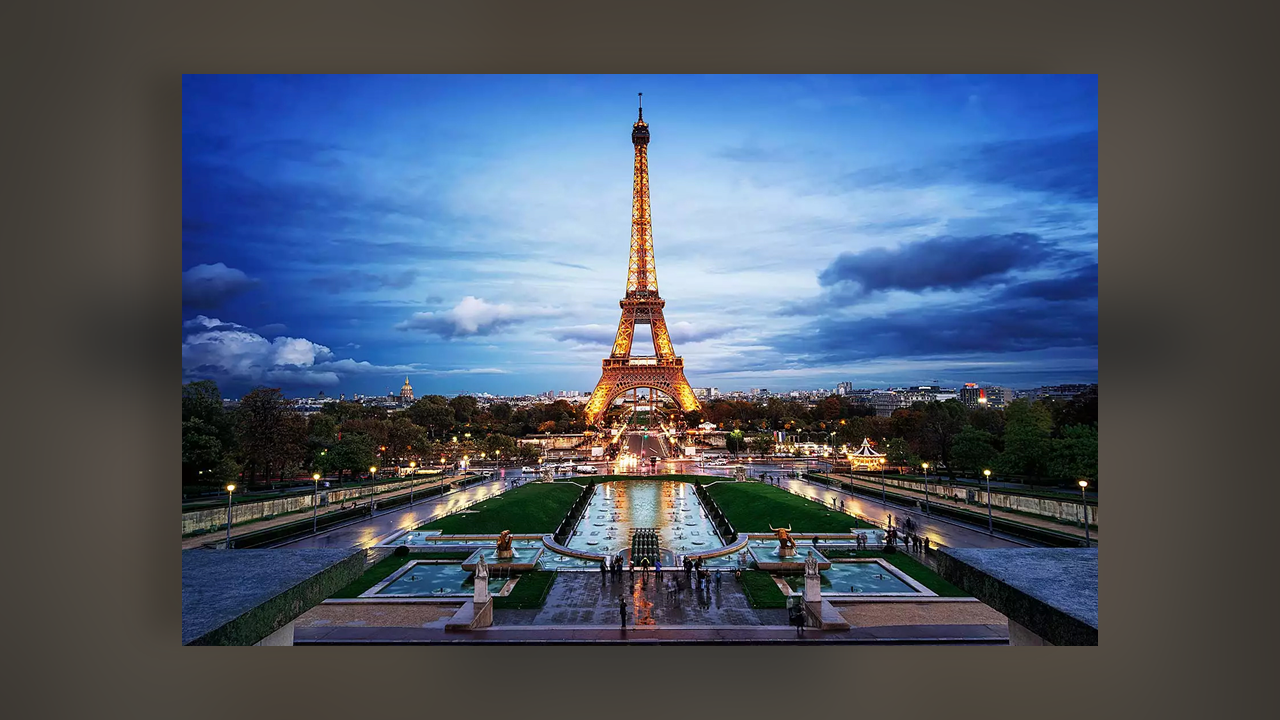 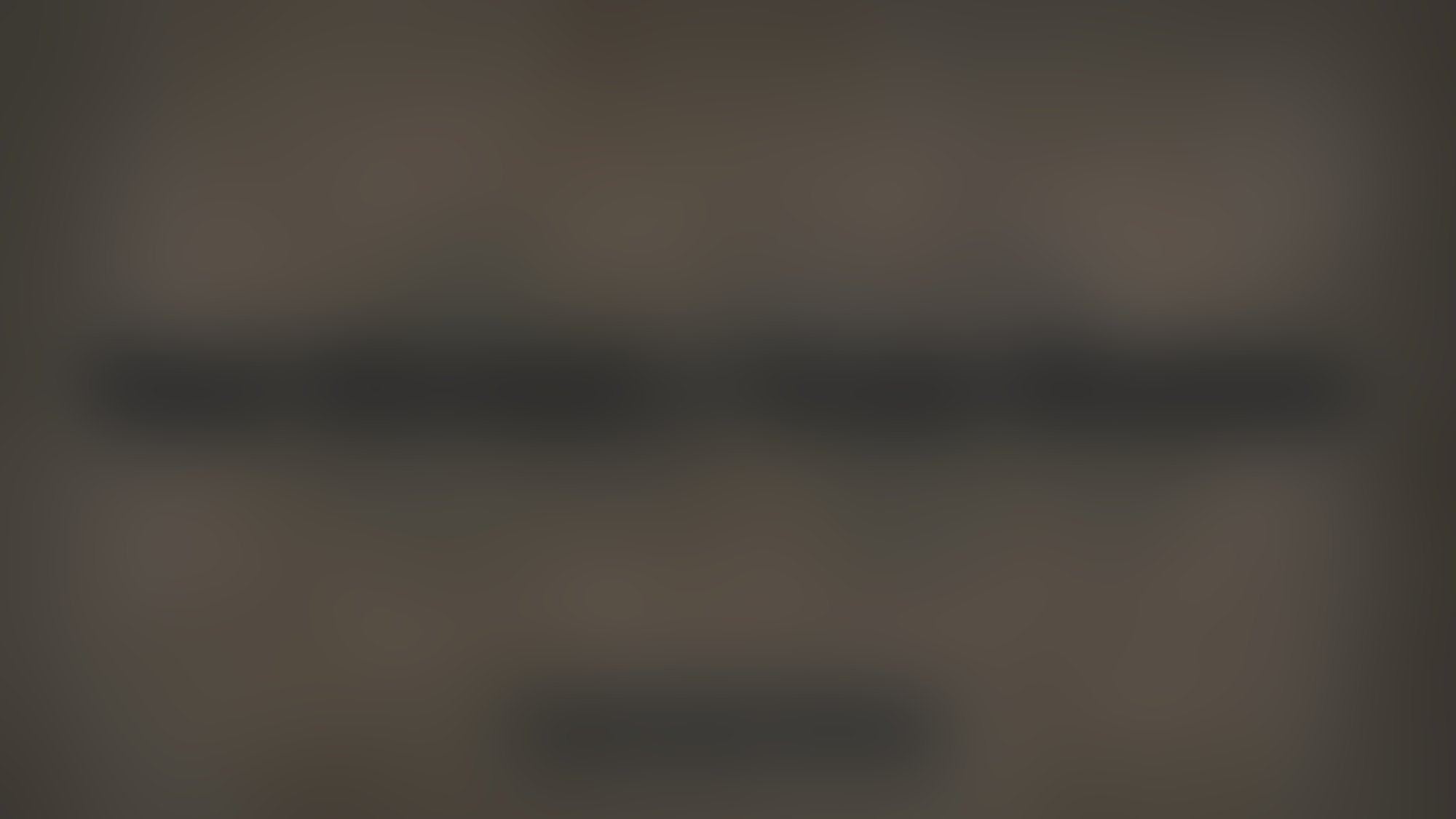 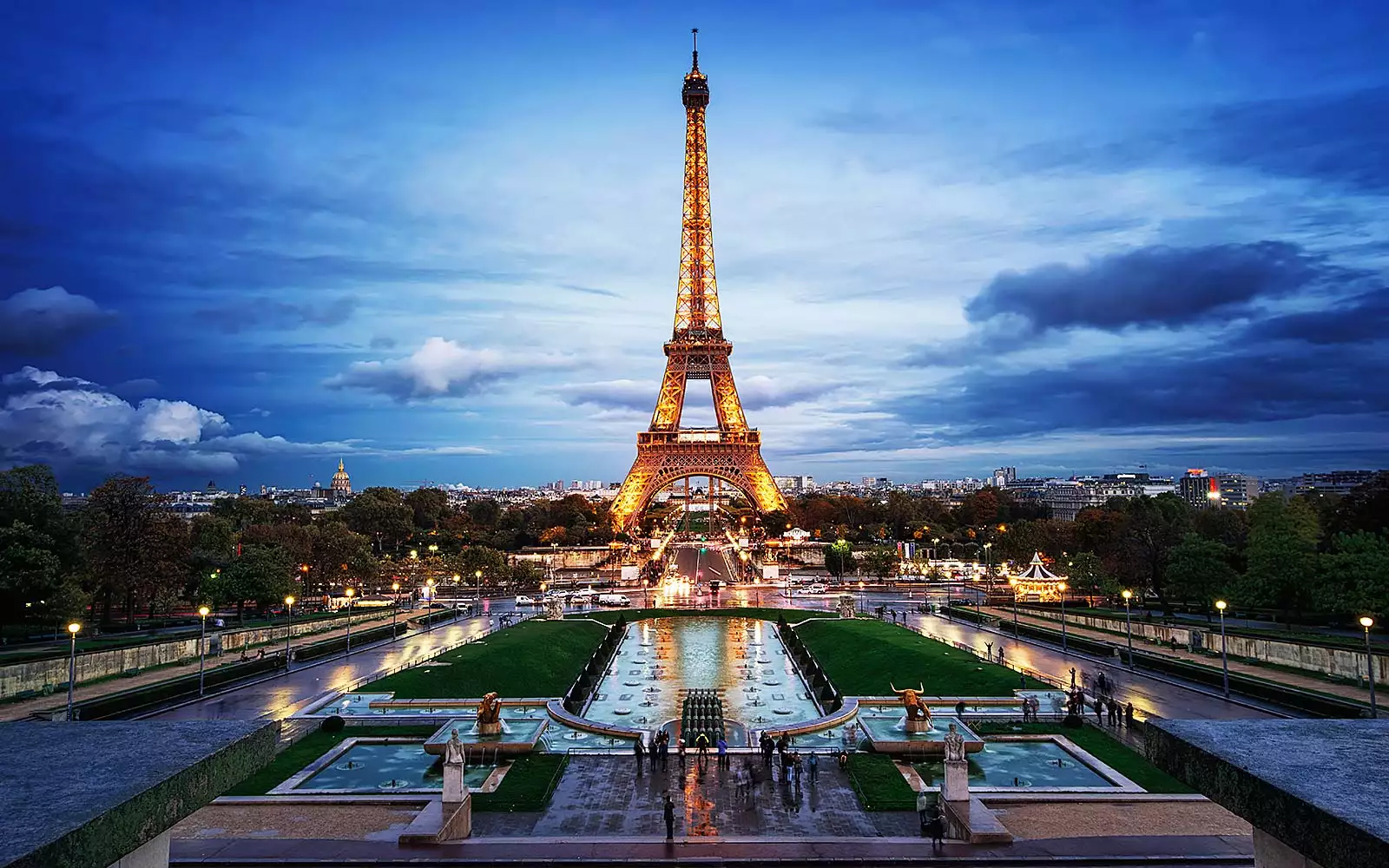 [Speaker Notes: Title]
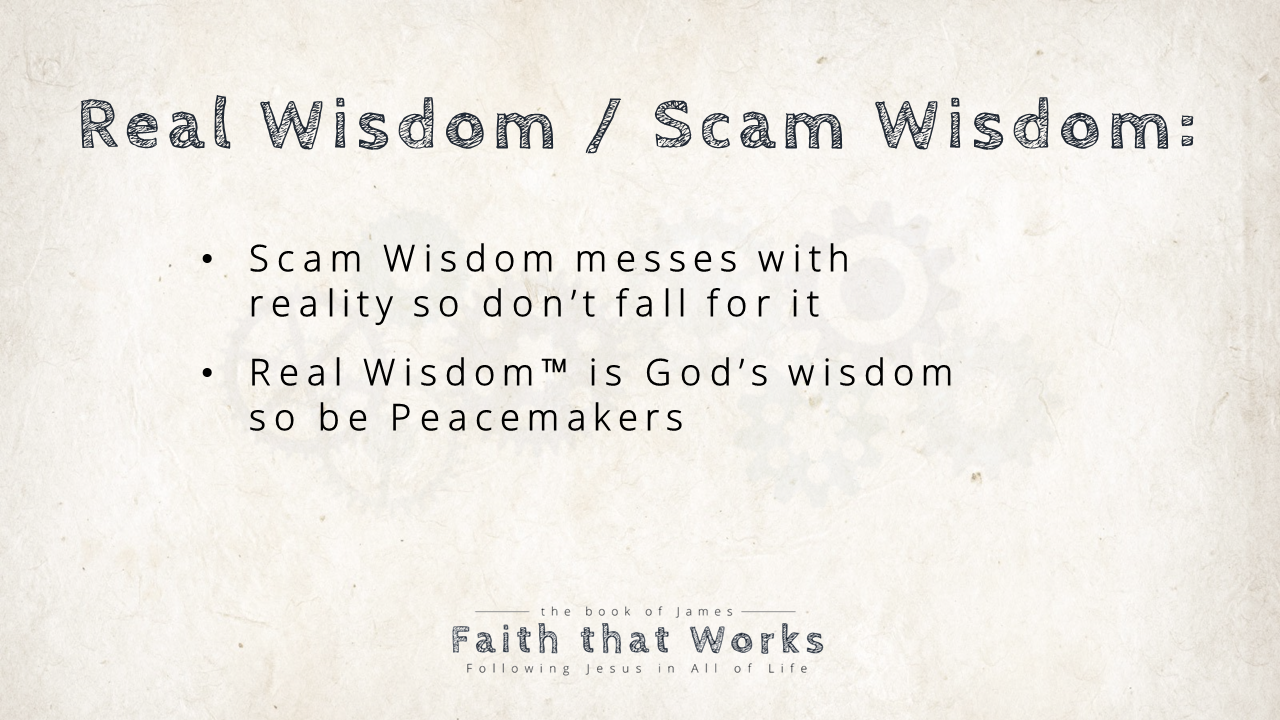 Real Wisdom / Scam Wisdom:
Scam Wisdom messes with reality so don’t fall for it
Real Wisdom™ is God’s wisdom so be Peacemakers
[Speaker Notes: Title]
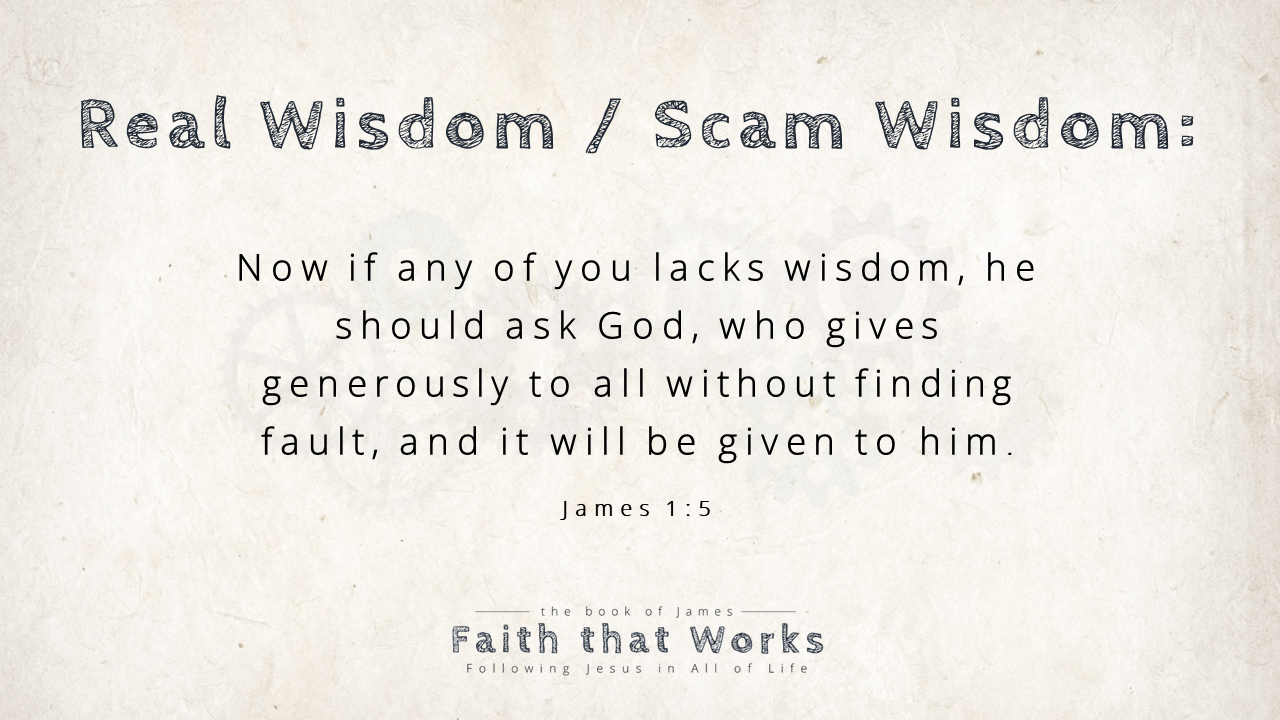 Real Wisdom / Scam Wisdom:
Now if any of you lacks wisdom, he should ask God, who gives generously to all without finding fault, and it will be given to him.

James 1:5
[Speaker Notes: Title]